Trave
Družina trav
8000 vrst

značilna zgradba
votla kolenčasta stebla
cvetovi (klaski) so običajno zeleni
vetrocvetke

so hrana za divje in domače živali
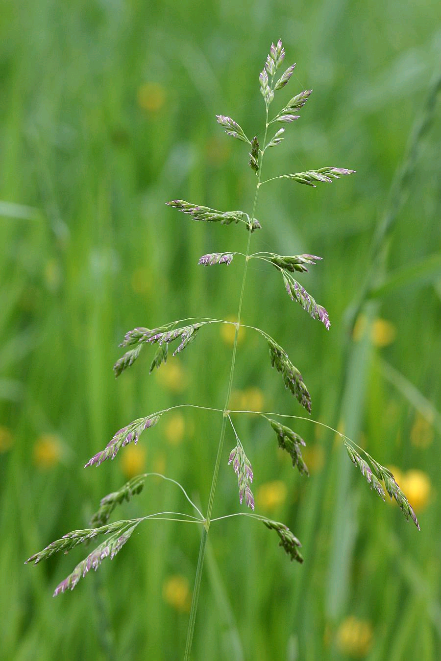 Travniška bilnica
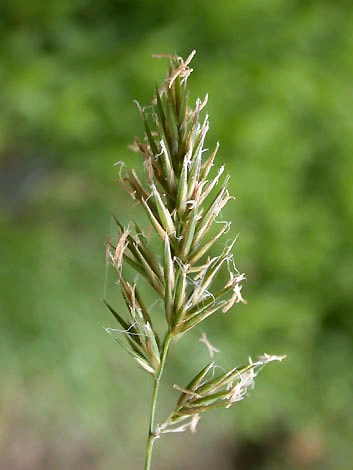 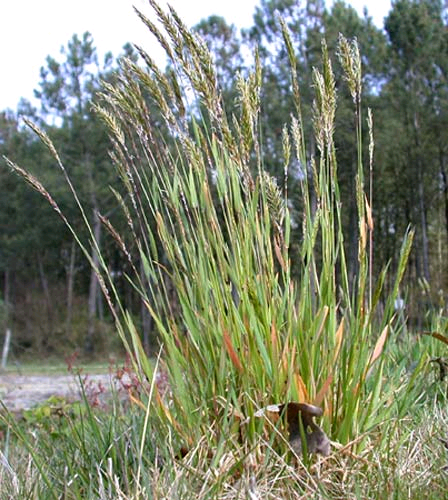 Dišeča boljka
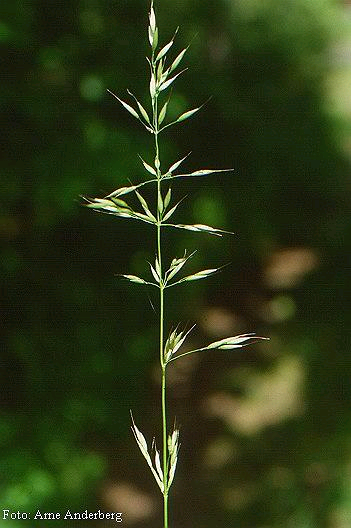 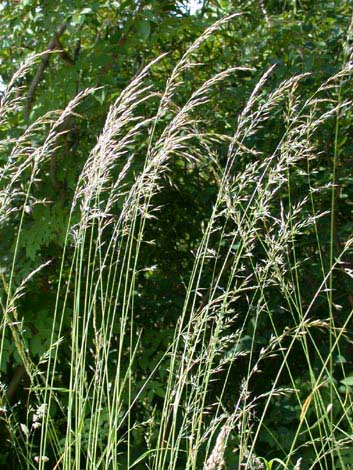 Visoka pahovka
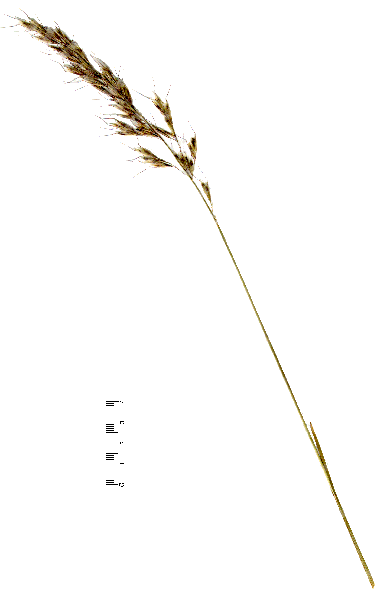 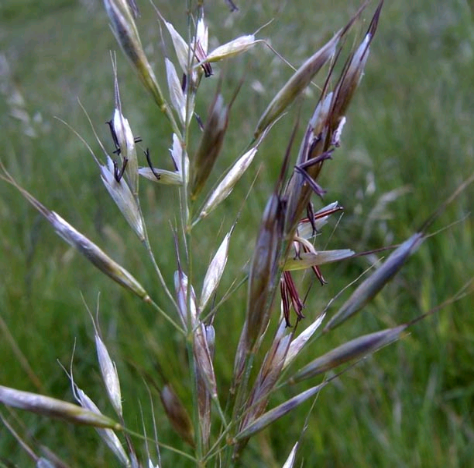 Puhasta ovsika
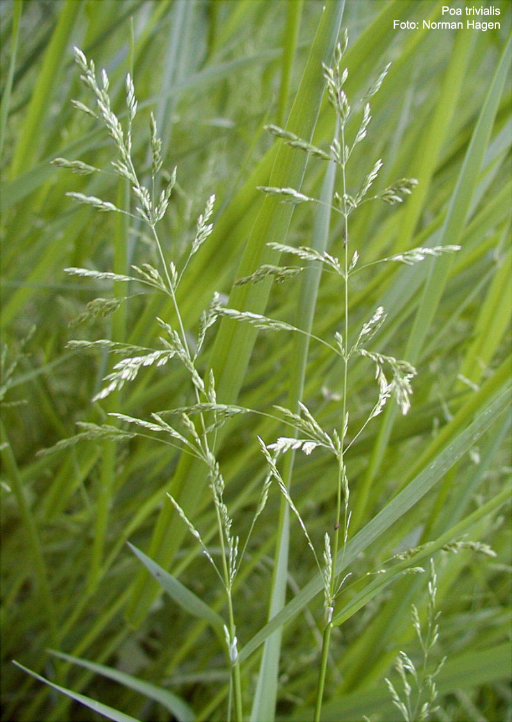 Navadna
latovka
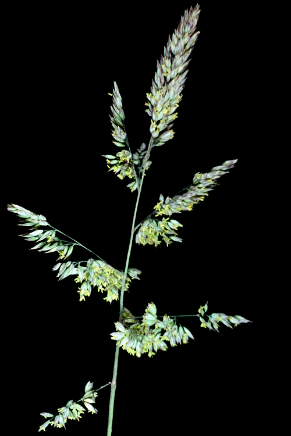 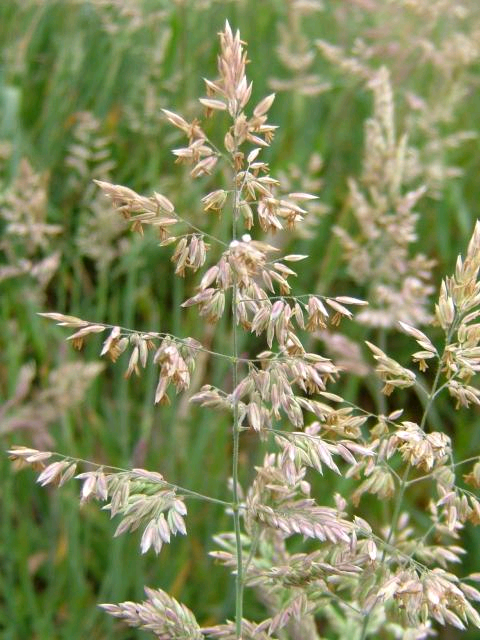 Volnata medena trava
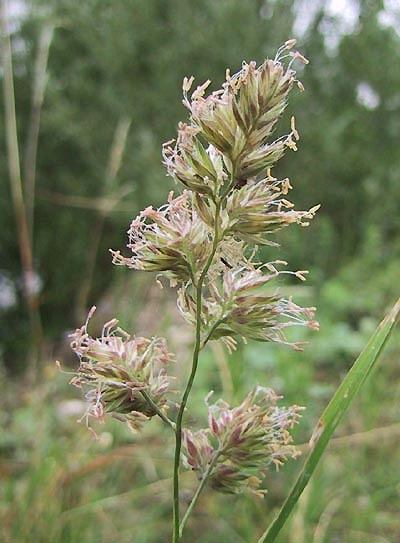 Navadna pasja trava
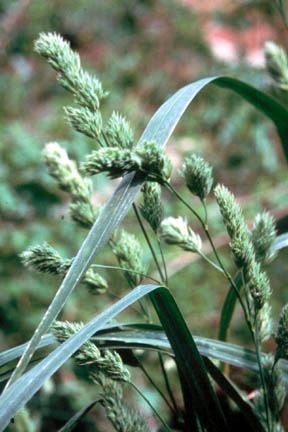 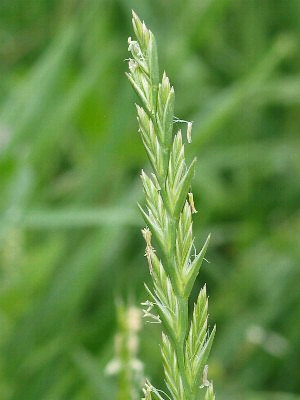 Navadna ljuljka
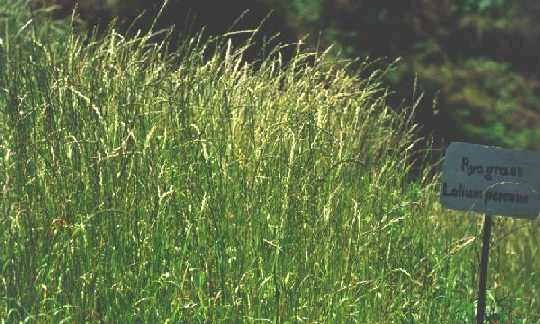 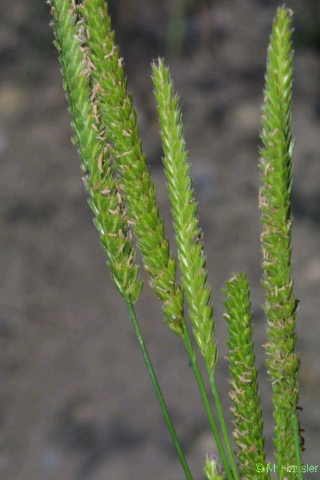 Navadni pasji rep
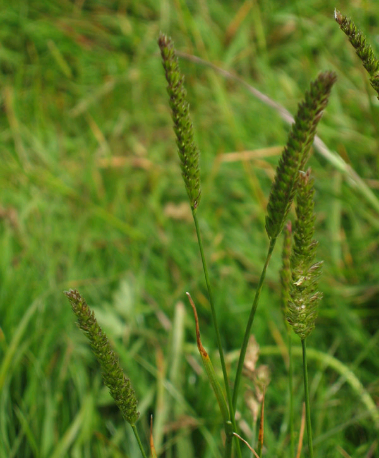 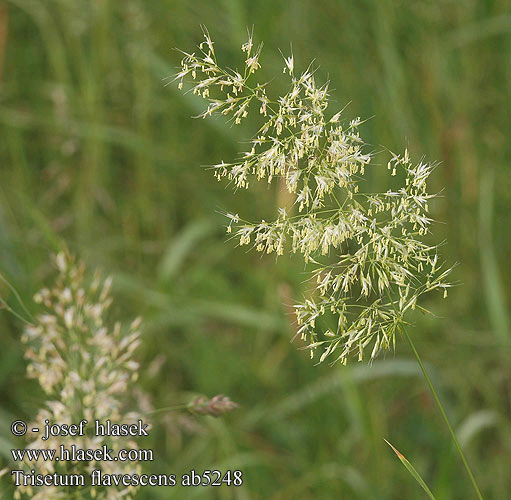 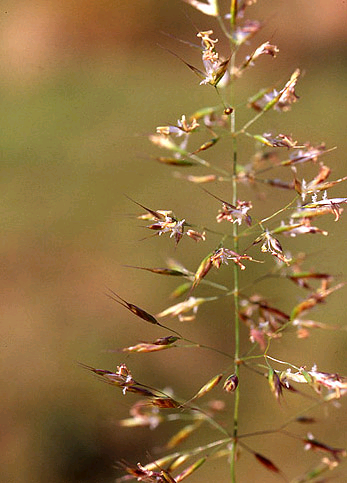 Rumenkasti ovsenec
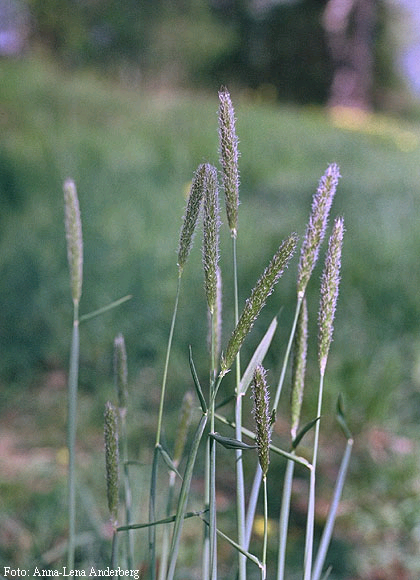 Travniški lisičji rep
Navadna migalica
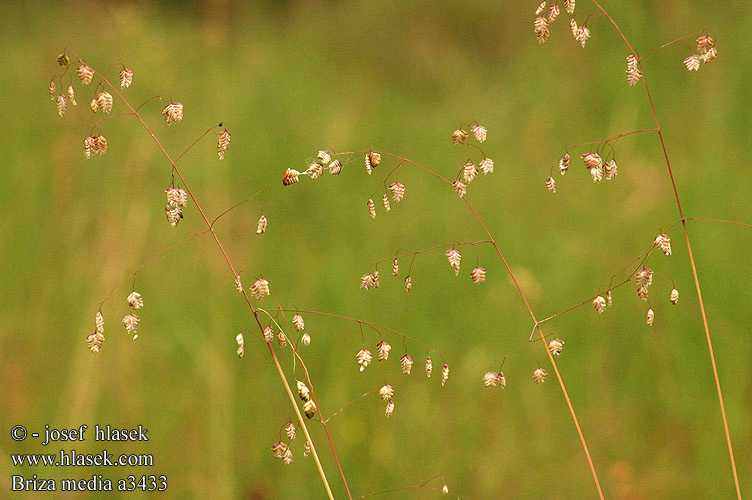